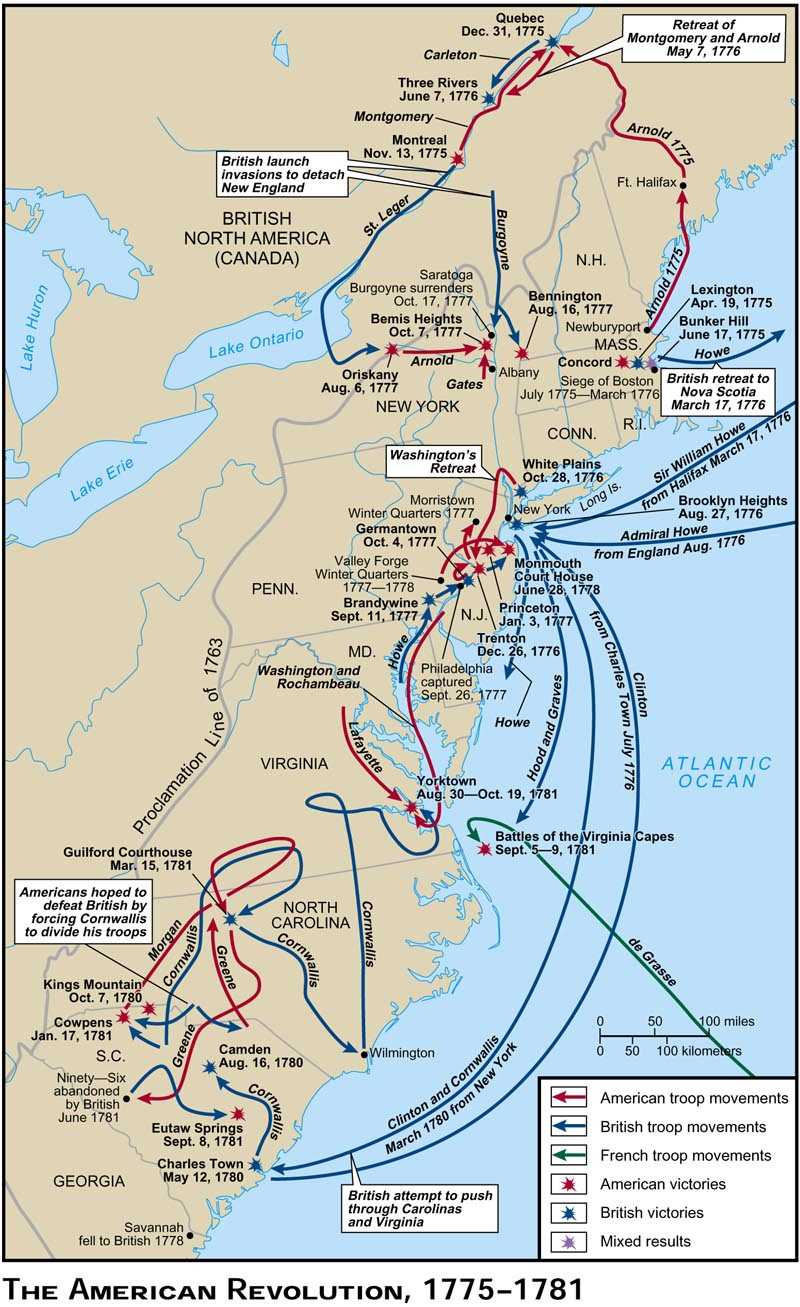 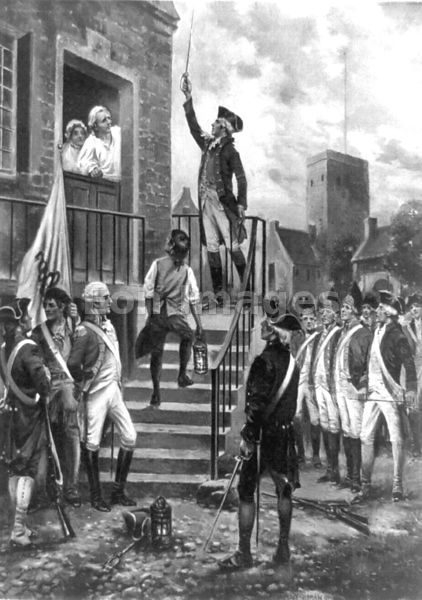 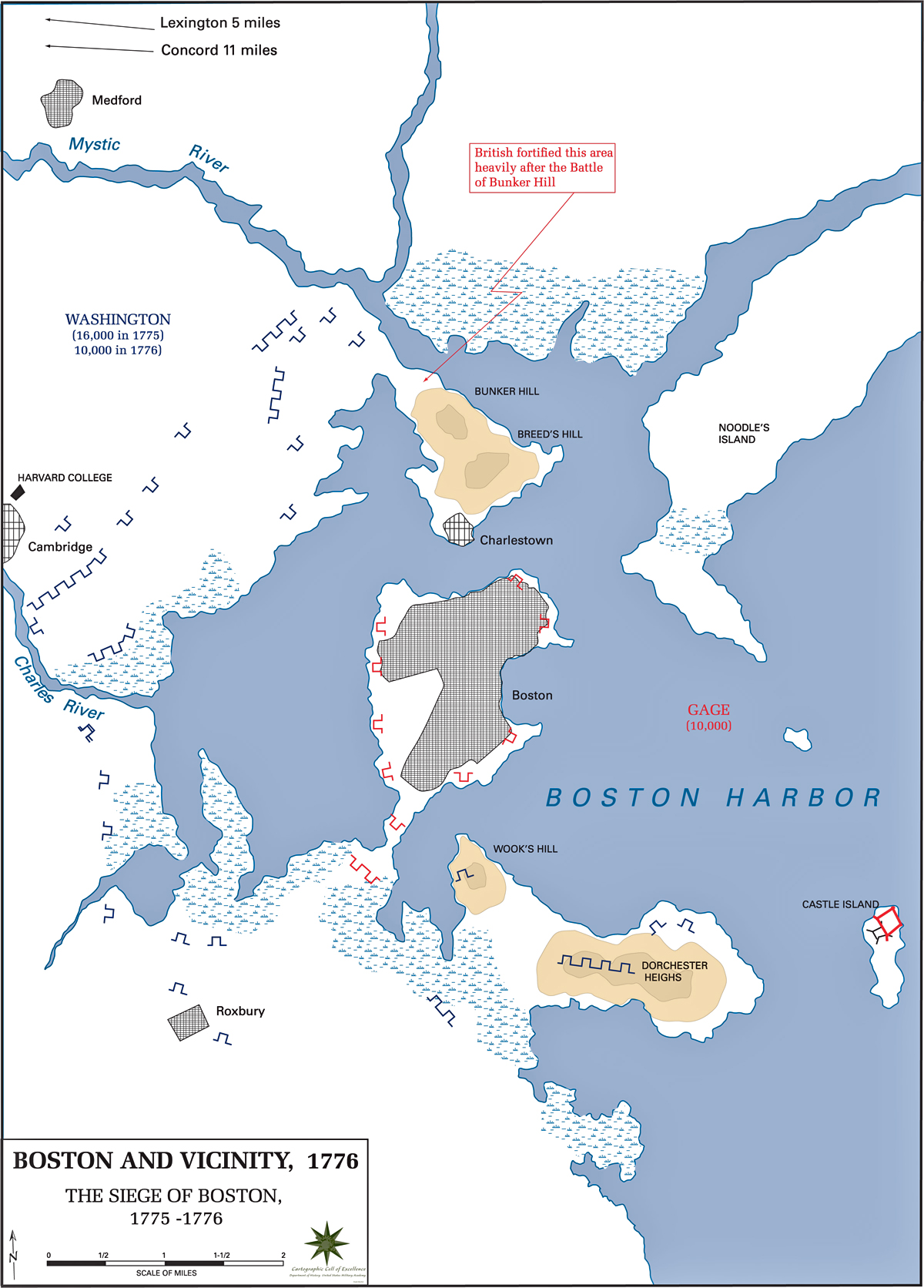 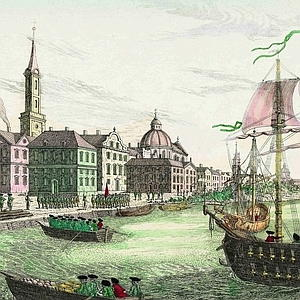 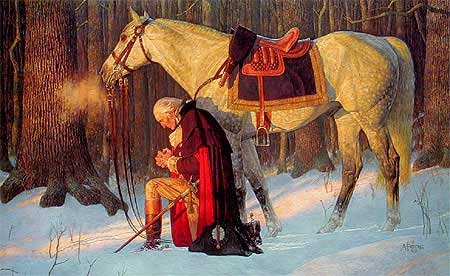 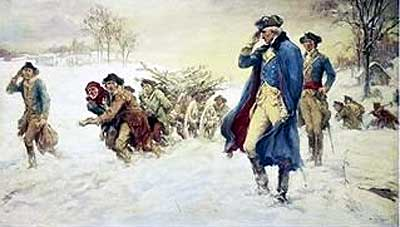 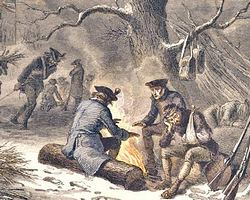 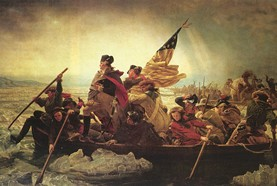 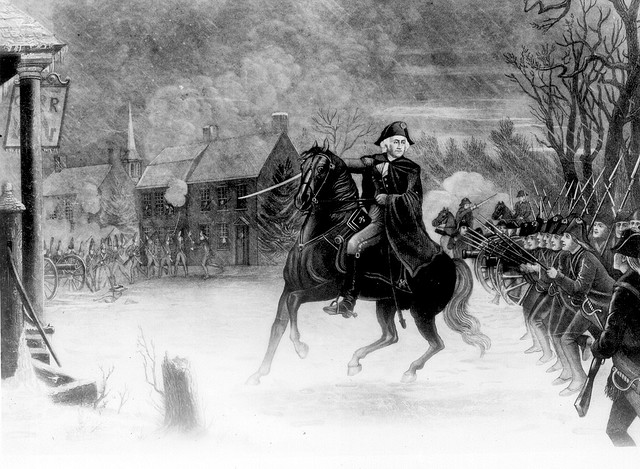 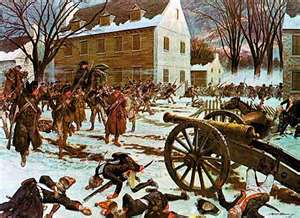 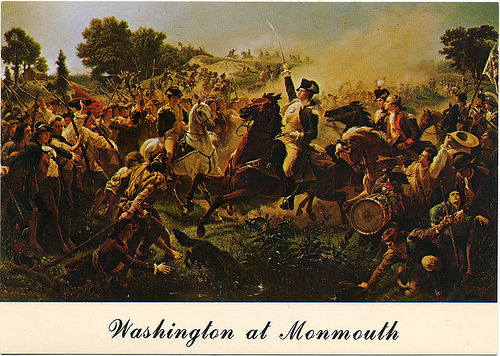 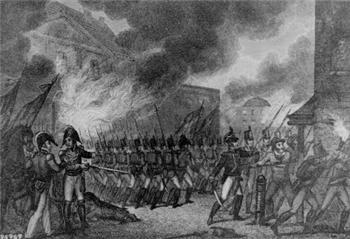 Southern Militias
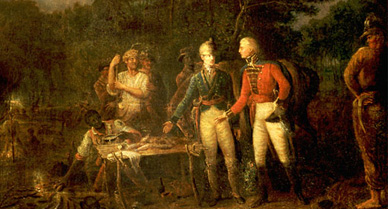 Battle of CowPens
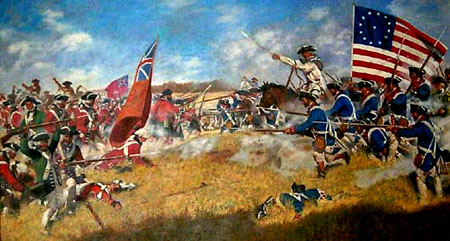 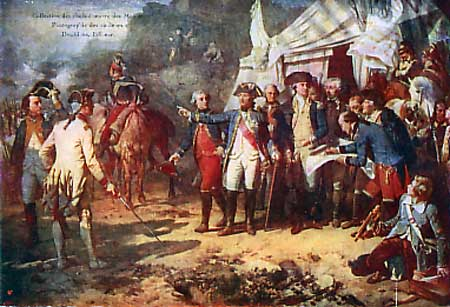 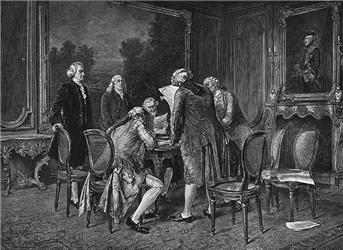 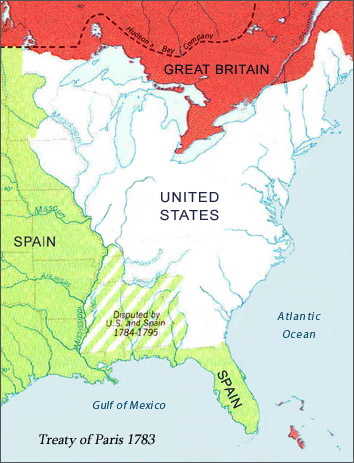 MEANWHILE BACK IN PHILADELPHIA
The Continental Congress was working under the ARTICLES OF CONFEDERATION to address the following issues:
State land claims
War Debt
Inter-State Commerce
State v. Federal Government
Language
Religion and Secularism
The Indian Question
Slavery
So a Secret Convention is called
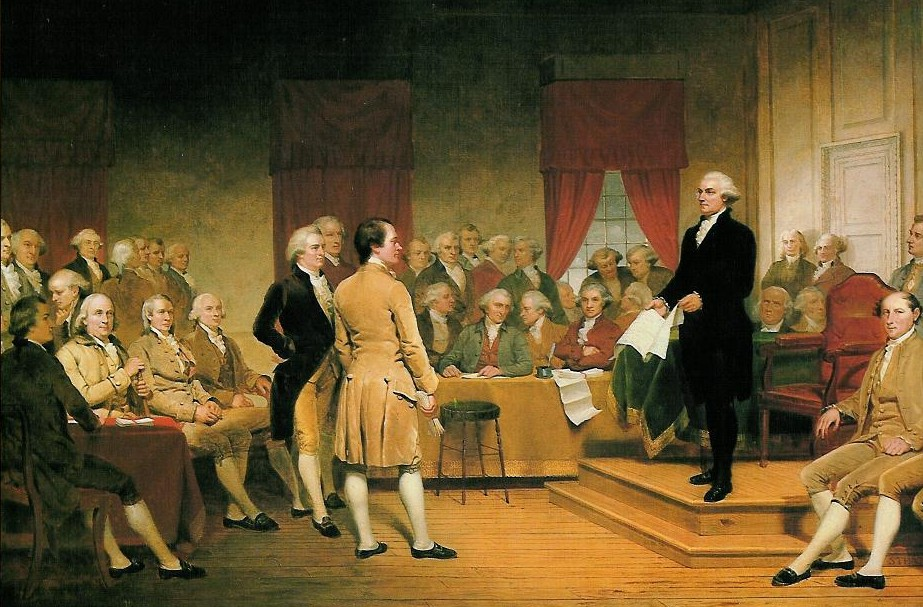 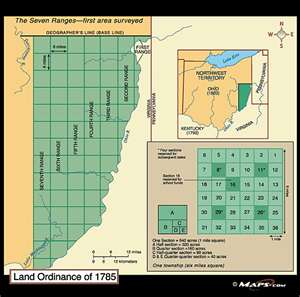 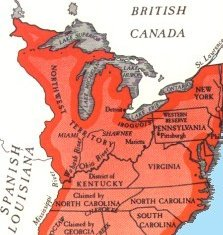 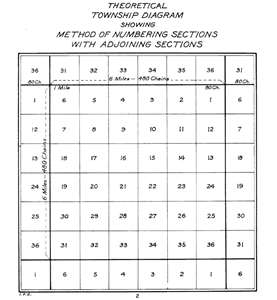 To Bank or Not To Bank
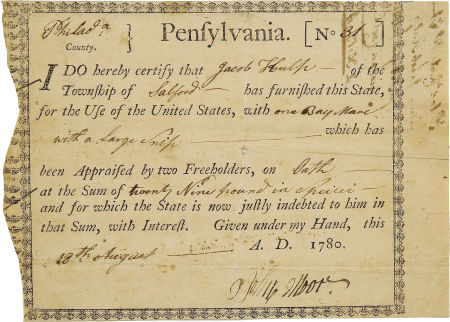 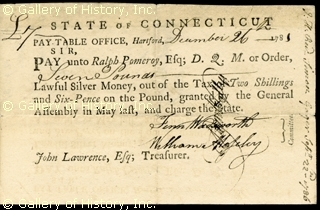 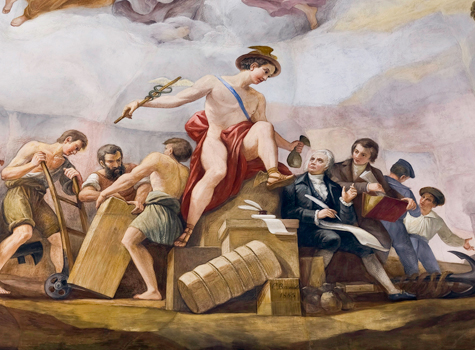 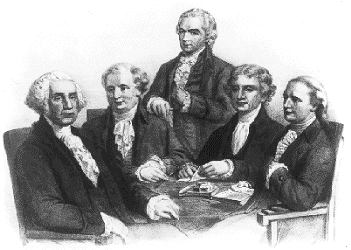 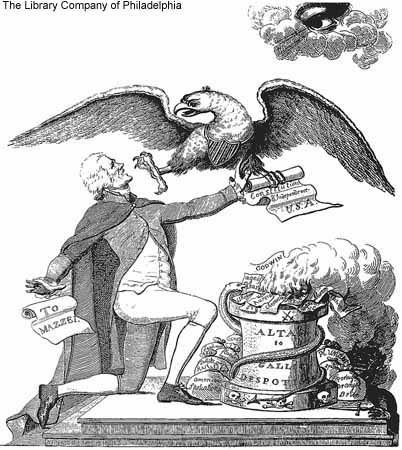 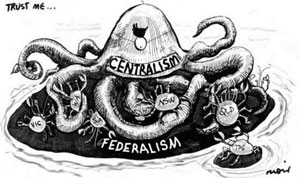 To Speak English or Not Speak English
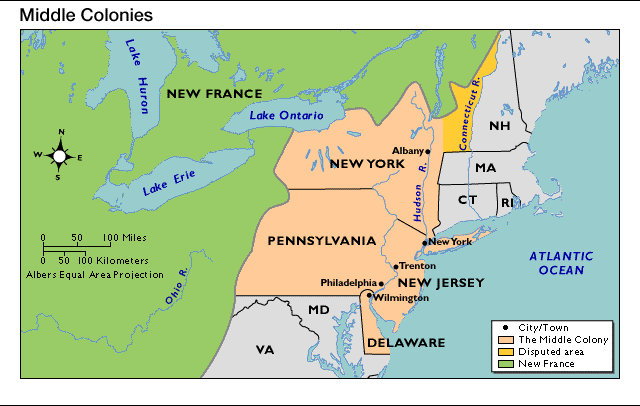 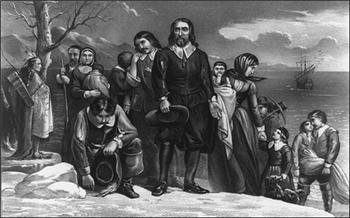 AND WHAT WAS  THE LESSON THE PURITANS LEARNED IN 1692?
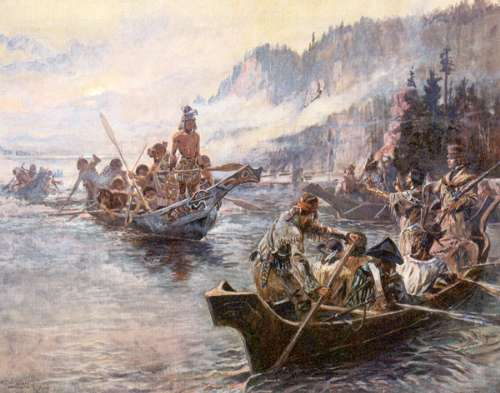 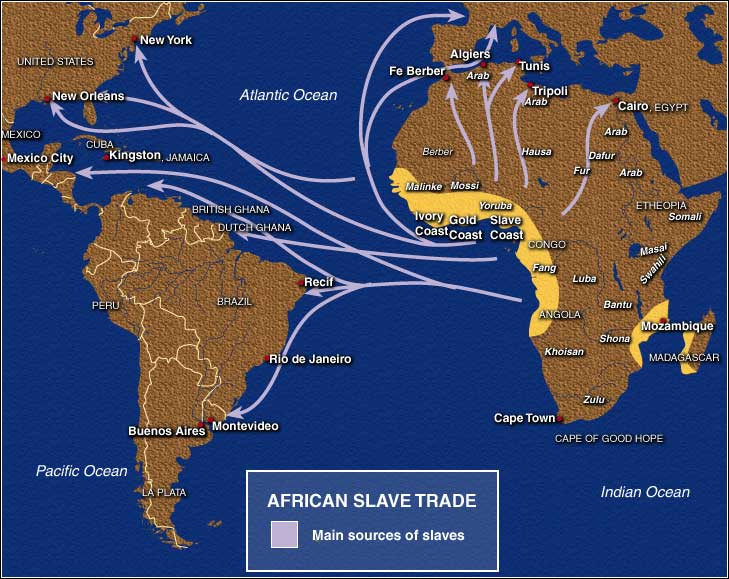 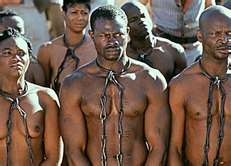